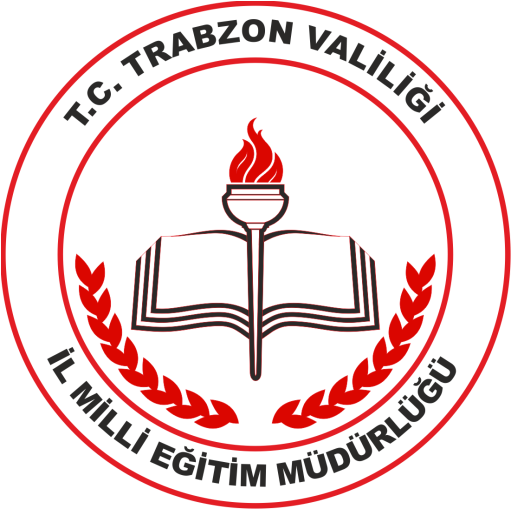 Trabzon  Milli Eğitim Müdürlüğü
2015-2019 
Stratejik Plan Hazırlık Süreci İle İlgili Önemli Notlar
KURUM İÇİ VE KURUM DIŞI ANALİZ DURUM ANALİZİ
TARİHİ GELİŞİM
 YASAL YÜKÜMLÜLÜKLER VE MEVZUAT ANALİZİ(uzun olacaksa eke atılabilir)
FAALİYET ALANLARI, ÜRÜN VE HİZMETLER
PAYDAŞ ANALİZİ
KURUM İÇİ VE DIŞI ANALİZ
Trabzon İl Milli Eğitim Müdürlüğü
Ar-Ge Birimi
Paydaş analizi
Bazı planlarda alanımıza ilişkin tüm mevzuatın listelendiği görülmektedir. Listelere Stratejik Plan içerisinde değil ayrı olarak yayınlanacak olan Durum Analizi Kitabınızda veya stratejik plan kitabının ekinde yer verilebilir. 
Dolayısıyla stratejik plan içerisinde paydaş listesi verilmemesi, paydaşların müşteri – tedarikçi gibi sıfatlarla tanımlanmaması gerekmektedir. Paydaş listelerinin durum analiz
Trabzon İl Milli Eğitim Müdürlüğü
Ar-Ge Birimi
Kurum İçi Dışı Analiz
Kurumsal Yapı, Beşeri Yapı, Mali Yapı!!!, Teknolojik Yapı ve Kurum Kültürü faktörlerinde inceleme yapılır. Amaç genel fotoğrafı yansıtabilmektir dolayısıyla bu fotoğrafa ilişkin bilgiler bu faktörler altında bildirilir.
Trabzon İl Milli Eğitim Müdürlüğü
Ar-Ge Birimi
Kurum Dışı Analiz
Genel olarak Politik, Ekonomik, Teknolojik, Sosyolojik, Ekolojik ve Legal (PESTLE) faktörlerde dış çevrenin incelenmesidir 

Okul ve kurumların mahalle-belde, ilçe ve en fazla il ile sınırlaması beklenmektedir.
Trabzon İl Milli Eğitim Müdürlüğü
Ar-Ge Birimi
GZFT Analizi
GZ kurum içi, FT kurum dışını belirtmektedir 

Ayrımın yanı sıra ikinci önemli hususta GZFT analizinde yapılan tespitlerin net olarak kaleme alınması alan olarak değil ifade olarak verilmesi beklenmektedir. 

Örneğin: Güçlü Yön-İlimiz Bütçesi değil, İlimiz Yatırım Ödeneklerinin Çok Etkin Kullanılması
Trabzon İl Milli Eğitim Müdürlüğü
Ar-Ge Birimi
Politika Belgeleri Analizi:
Kurum çalışmalarını doğrudan-dolaylı etkileyen ve/veya çalışmaları için amir hükümler içeren ve/veya belirli bir alanı düzenlemek için çıkarılmış belgelerde dâhil olmak üzere temel olarak politika belirleme çalışmalarında ele alınması gereken makro belgelerin incelendiği bölümdür 

Sektör ve çevre belirlemesinin ardından, üst politika belgeleri için sınırlar çizilmeli ve incelenmemiş ve incelenmesi beklenmeyen belgelere liste olarak yer verilmemesi gerekir.
Trabzon İl Milli Eğitim Müdürlüğü
Ar-Ge Birimi
MİSYON, VİZYON, TEMEL DEĞERLER
Okul ve kurumlarla bazı il ve İlçe MEM’lerin planlarında yer alan vizyon ifadelerinin rekabetçi vizyon ifadeleri olmaması gerekiyor. 

Sadece misyon ve vizyon için değil planının hiçbir bölümünde iller arasında (veya İlçeler arasında, okullar arasında) rekabeti çağrıştıracak öğelere yer verilmesi istenmemektedir.
Trabzon İl Milli Eğitim Müdürlüğü
Ar-Ge Birimi
HEDEFLER VE HEDEF SAYISI
İlimiz SP’de 3 Tema, 3 Amaç ve 7 Hedef bulunmaktadır. 
Dolayısıyla ilçe ve okulların da  planlarında 3 tema 3 amaç bulunması gerekir. Ancak çok önemli bir husus bulunması ve diğer hedeflerle çelişmemesi durumunda 1 hedef eklemesi yapılarak planlarında en fazla 8 hedefe yer verebilirler
Yani hedeflerin ölçülmesi başta olmak üzere şartları taşıması gerekmektedir. (Ancak burada bahsedilen hedef ifadesi değil hedeflerin gösterge tabloları da dâhil olmak üzere bütünüdür. )Dolayısıyla planlarda Hedef –Gösterge Tablosu bütünlüğü bozulmamalıdır.
Trabzon İl Milli Eğitim Müdürlüğü
Ar-Ge Birimi
GÖSTERGELER VE GÖSTERGE TABLOSU (YILLIK HEDEFLER VB)
Okullardaki planlamalarda yer alan göstergeler ilçe planında yer alan göst. Aynı olmayabilir.

Bununla birlikte sayısal olarak çok fazla gösterge yer almamalı ve göstergelerin çıktı-sonuç odaklı olmasına dikkat edilmesi gerekmektedir. 

Gösterge tablolarında önceki 2 ya da 3 yıllık gerçekleşme durumları ile plan dönemi sonu hedefi yazılmalıdır. Ara yıllara ilişkin hedefler planda yer almamalıdır. SP Kılavuzunda da belirtildiği üzere Stratejik Hedefler YILLIK olamazlar. Dolayısıyla gösterge tablonuzda geçmiş iki veya üç yıl bilgisinden sonra Plan dönemi sonu olan 2019 hedefi verilmeli ara yılların hedefleri verilmemelidir.
Trabzon İl Milli Eğitim Müdürlüğü
Ar-Ge Birimi
STRATEJİLER
Bakanlık SP’de 147 strateji  yer almaktadır ve tedbirler kaleme alınırken TOWS matrisi gibi yöntemler kullanılmalı ve içsel-dışsal faktörlere dikkat edilmelidir 

   NOT: Tedbir kelimesi kullanılmamakta, strateji kel. Kullanılmaktadır.
Trabzon İl Milli Eğitim Müdürlüğü
Ar-Ge Birimi
STRATEJİK PLAN YAPISINA İLİŞKİN HUSUSLAR
Ancak Z kitap, Bütünleştirici eğitim gibi eğitim ile ilgili kavramların tanımlanmasında da Bakanlık yayınlarından veya tanımlarından yararlanılması zorunluluktur 

STRATEJİK PLAN KİTABI SAYFA SAYISI:
Okul SP’lerinin de ortalama en fazla 100 sayfa olması beklenmektedir.
Trabzon İl Milli Eğitim Müdürlüğü
Ar-Ge Birimi
ÜST KURUL VE EKİP İLE SORUMLULUK TABLOSU
Planlarda ekip üyelerinin belirtilmesi istenmekle birlikte, Üst Kurul Üyelerinin ismen belirtilmesi gerekmemekte ancak oluşumundan bahsedilmesinde yarar görülmektedir.
Trabzon İl Milli Eğitim Müdürlüğü
Ar-Ge Birimi
BİRLEŞTİRİLMİŞ SINIFLI OKULLAR
Birleştirilmiş sınıflı okulların ayrı stratejik plan hazırlamaları yapı itibarıyla mümkün görülmediğinden bu okullara ilişkin hedeflenen gelişmelerin ilgili ilçe MEM stratejik planında yer alması sağlanmalıdır.
Trabzon İl Milli Eğitim Müdürlüğü
Ar-Ge Birimi
AYNI BİNADA EĞİTİM-ÖĞRETİM FAALİYETİ YÜRÜTEN OKULLAR
Aynı binada eğitim-öğretim faaliyetine devam eden ve yakın bir tarihte ayrılması beklenmeyen ve tek bir yönetici tarafından yönetilen okullarımızın tek plan yapması beklenmektedir. Çünkü stratejik planlar bir anlamda yönetim planıdır ve yönetimin tek olduğu yerde ayrı ayrı plan yapılması sağlıklı sonuçlar vermeyecektir. 
     	Bu okul ve kurumların ayrılması durumunda YAPISAL DEĞİŞİKLİK nedeni ile planların YENİLENMESİNDE bir mahsur bulunmamaktadır.
Ar-Ge Birimi
Trabzon İl Milli Eğitim Müdürlüğü
ÖĞRETMENEVLERİ gibi rekabet koşullarının kısmen geçerli olduğu kurumlarımızda memnuniyet ve müşteri algısı üzerine planlama yapılmasında mahsur görülmemekle birlikte yapılacak planların piyasada hüküm süren bir işletmenin planı değil öğretmenlere yönelik hizmet götürmek üzere kurulan bir kurumun planı olduğu unutulmamalıdır.
Trabzon İl Milli Eğitim Müdürlüğü
Ar-Ge Birimi
Okul ve kurumlarımızın taslak planları Stratejik Plan Sürecine İlişkin Açıklamalar doğrultusunda okul ve kurumlar tarafından düzenlendikten sonra İlçe millî eğitim müdürlüklerine gönderilecek ve ilçeler tarafından yapılacak incelemeler neticesinde okullara geri bildirimde bulunulacaktır. 

     İncelemelerin ardından son hali verilecek planların Öğretmenler Kurulu ve Okul Aile Birliği’nde de görüşülmesi ve onaylanması gerekmektedir. 

Öğretmenler Kurulu ve Okul Aile Birliği tarafından uygun görülmüş planlar Okul Müdürünün imzası ve İlçe Millî Eğitim Müdürünün Onayı ile yürürlüğe girecektir
Trabzon İl Milli Eğitim Müdürlüğü
Ar-Ge Birimi
Stratejik Plan Üst Kurulları;
Okul/ Kurum Düzeyinde: Okul Müdürünün Başkanlığında, bir Okul Müdür Yardımcısı, bir öğretmen ve Okul/Aile Birliği Başkanı ile bir yönetim kurulu üyesi olmak üzere 5 kişiden oluşan üst kurul kurulur
Trabzon İl Milli Eğitim Müdürlüğü
Ar-Ge Birimi
Stratejik Plan Ekipleri
Okul Düzeyinde: Okul müdürü tarafından görevlendirilen ve üst kurul üyesi olmayan müdür yardımcısı başkanlığında, belirlenen öğretmenler ve gönüllü velilerden oluşur.
Trabzon İl Milli Eğitim Müdürlüğü
Ar-Ge Birimi
SABIRLA DİNLEDİĞİNİZ İÇİN
 TEŞEKKÜR EDERİZ…
Trabzon İl Milli Eğitim Müdürlüğü
Ar-Ge Birimi